If I Were an Online Predator:The creepiest presentation I’ve ever done
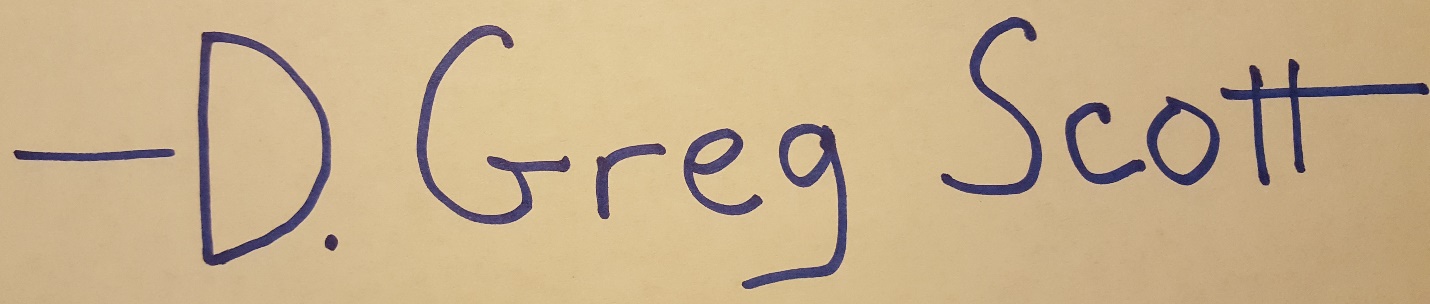 CISSP Number 358671
1
The rest of the MOA parking ramp story
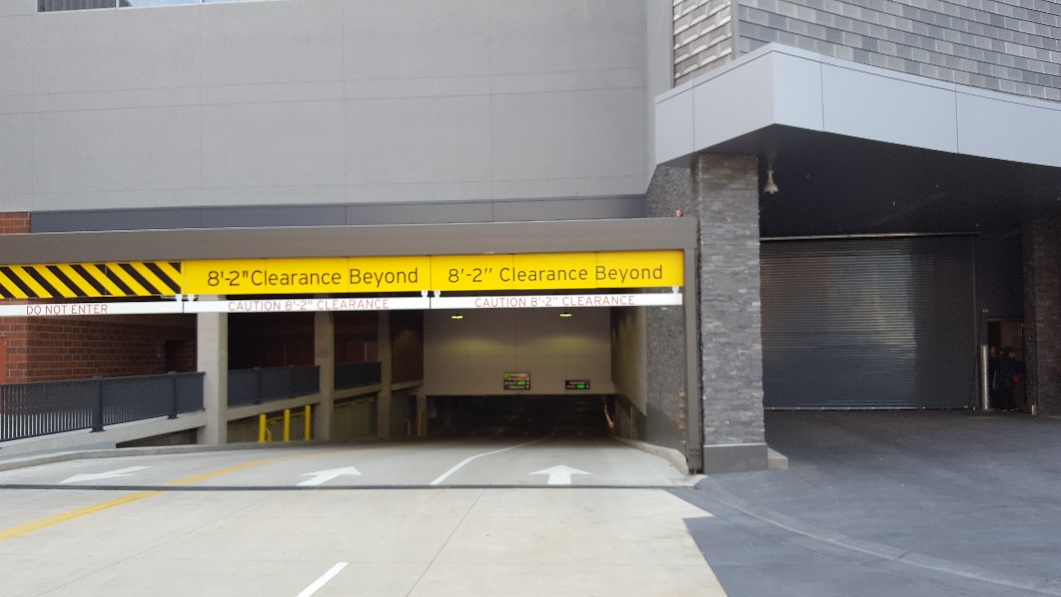 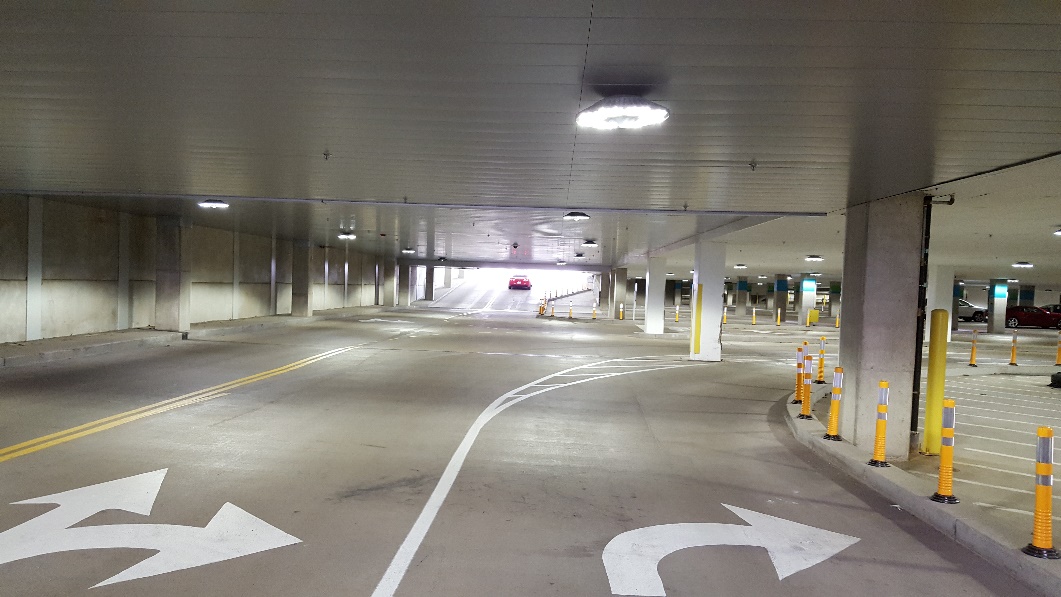 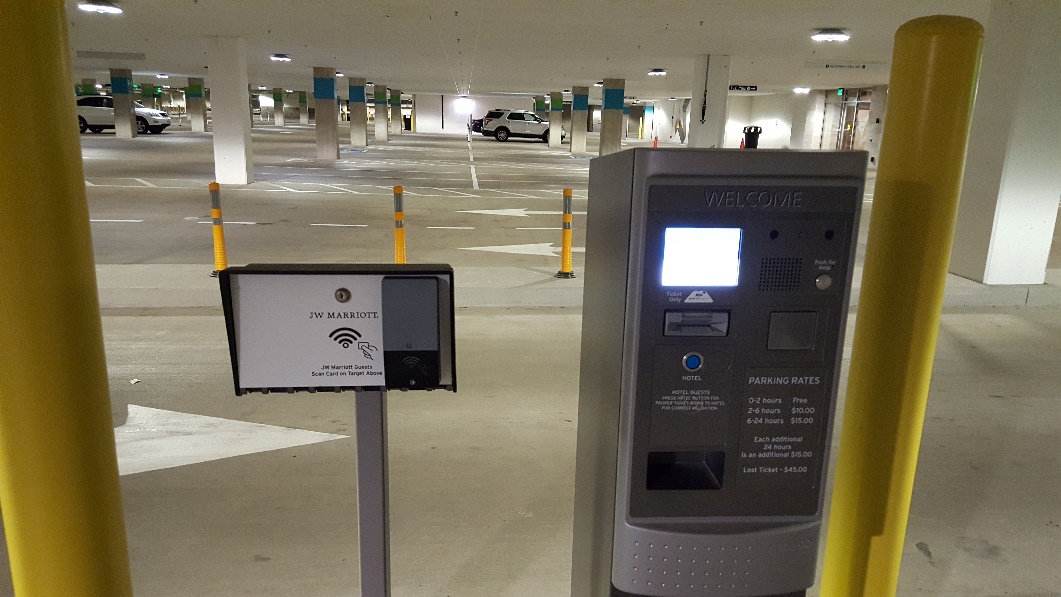 2
[Speaker Notes: Virus Bomb JW Marriot MOA hotel story.

Here’s a bio.
 
Greg is a dad, grandfather, alcoholic family survivor, and writer. He does technology for a living and he’s pretty good with cybersecurity. He’s seen online manipulation on a micro and macro scale and that gives him a unique perspective to offer defense strategies. During the day, Greg helps the world’s largest open source software company support the world’s largest telecom companies. Nights and weekends, he hones his writing craft and looks for ways to mount cyberattacks, hijack trucks, blow up buildings, groom vulnerable people, and cause other mayhem. Author research takes writers to strange places and he still chuckles about the time when he told the wrong person that he was going to blow up the parking ramp underneath a Mall of America hotel. He lives in Eagan with his wife, daughter, two grandsons, one dog, three cats, an annoying rabbit, and other creatures that come and go. He keeps a growing library of really cool content on his website at https://www.dgregscott.com.]
I do technology for a living
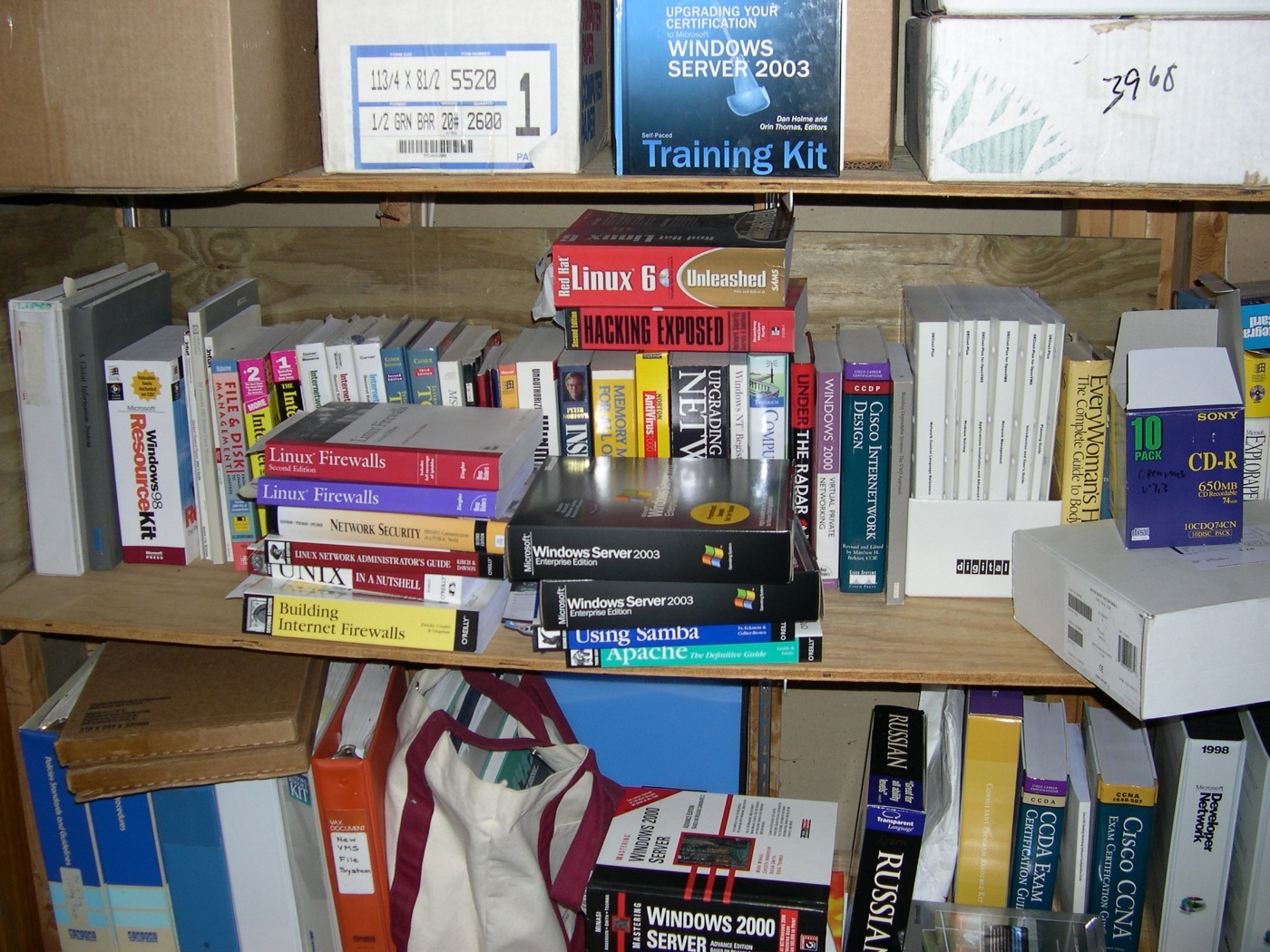 3
Cybersecurity is a specialty
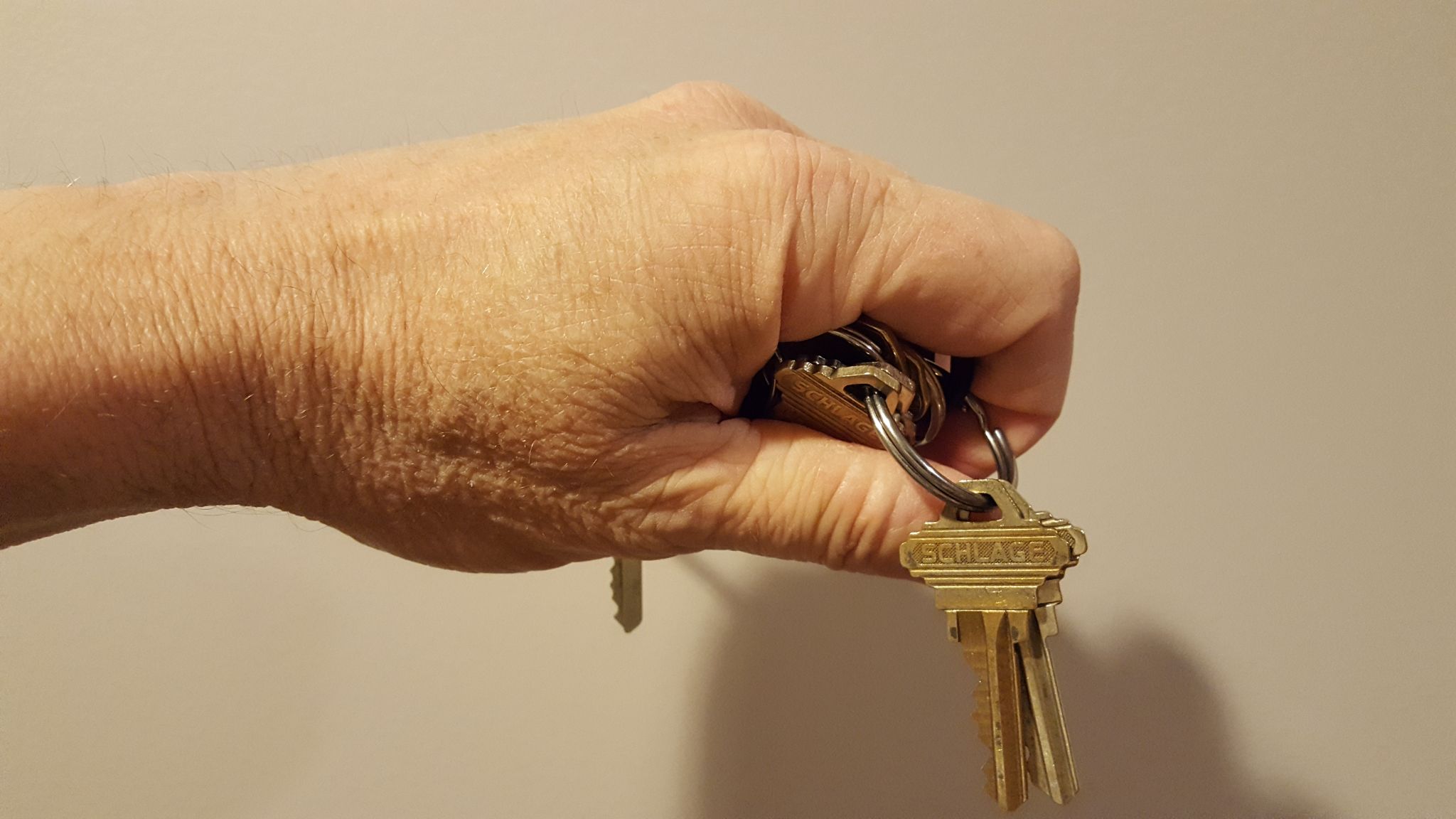 4
I’m also a dad. This is from 1992
5
[Speaker Notes: This has to be kindergarten. She was born Sept. 15, 1986 – so she would have been a couple weeks shy of her 6th birthday in this picture.]
1997
6
I’m also a writer
During the day, I help the world’s largest open-source software company support the world’s largest telecom companies.

Nights and weekends, I work on novels and come up with ways to hijack trucks, blow up buildings, launch cyberattacks, and groom vulnerable people.
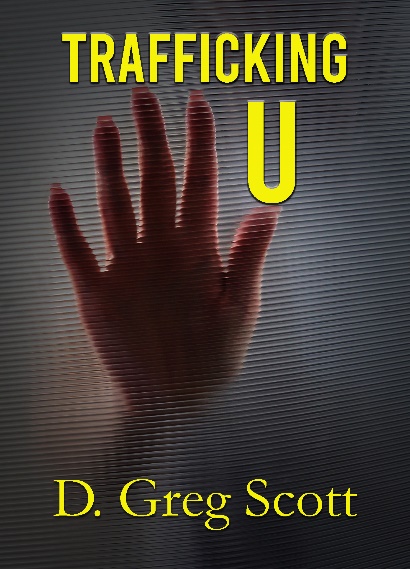 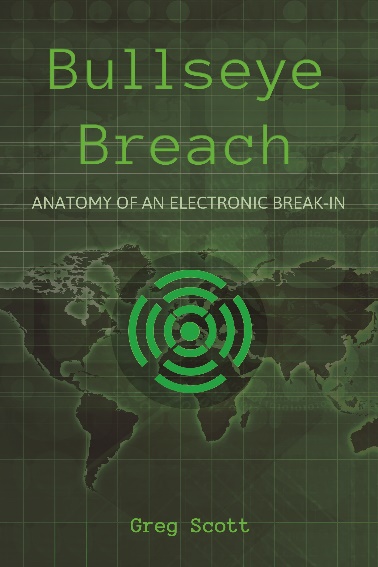 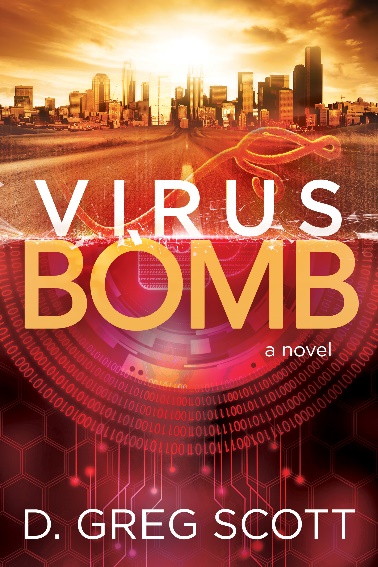 7
John Turnipseed - RIP
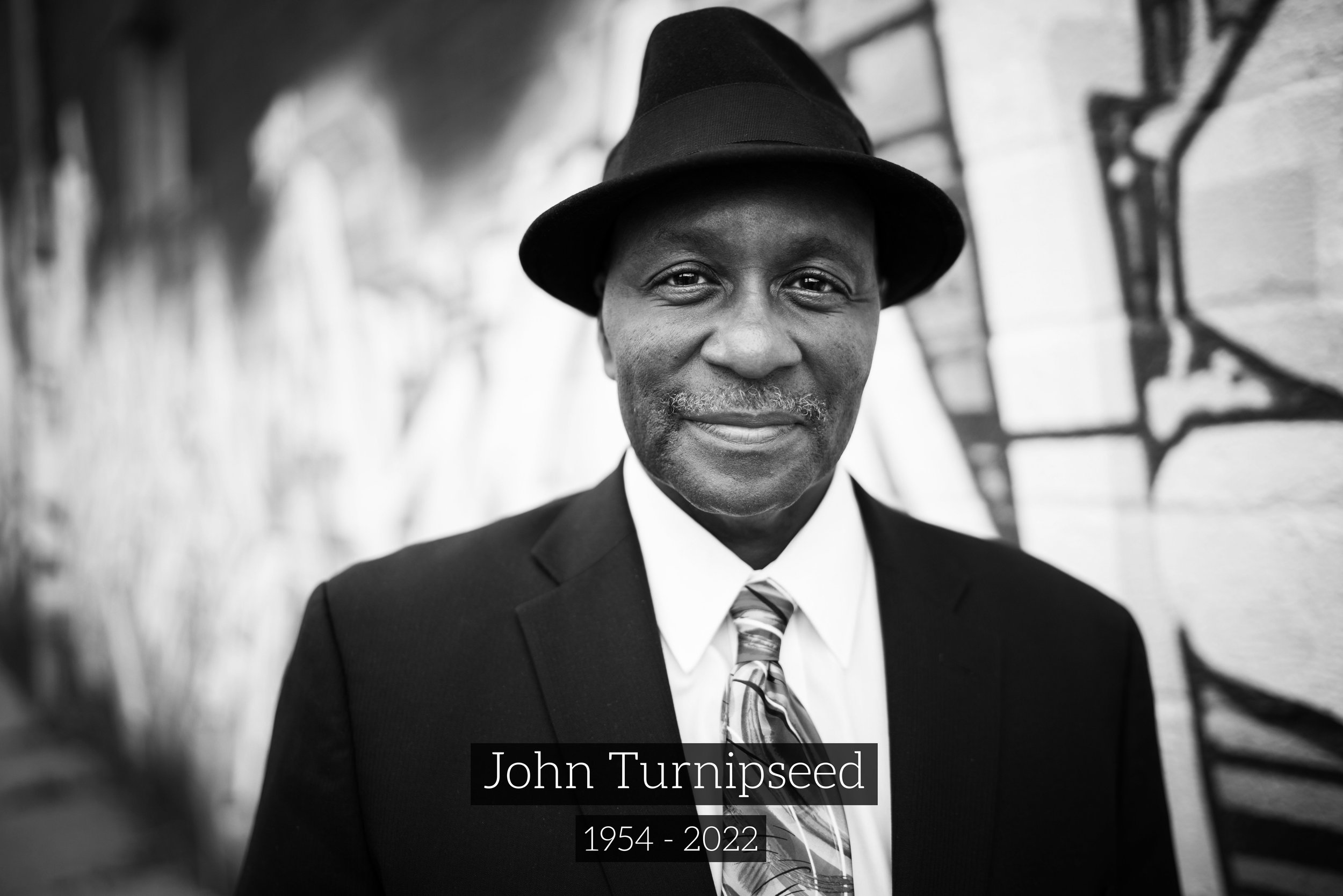 8
From https://urbanventures.org/remembering-john-turnipseed
Thinking like an attacker
Probe wide
Probe deep
9
Took me about 5 minutes to find “Alice”
10
Just a fellow misfit
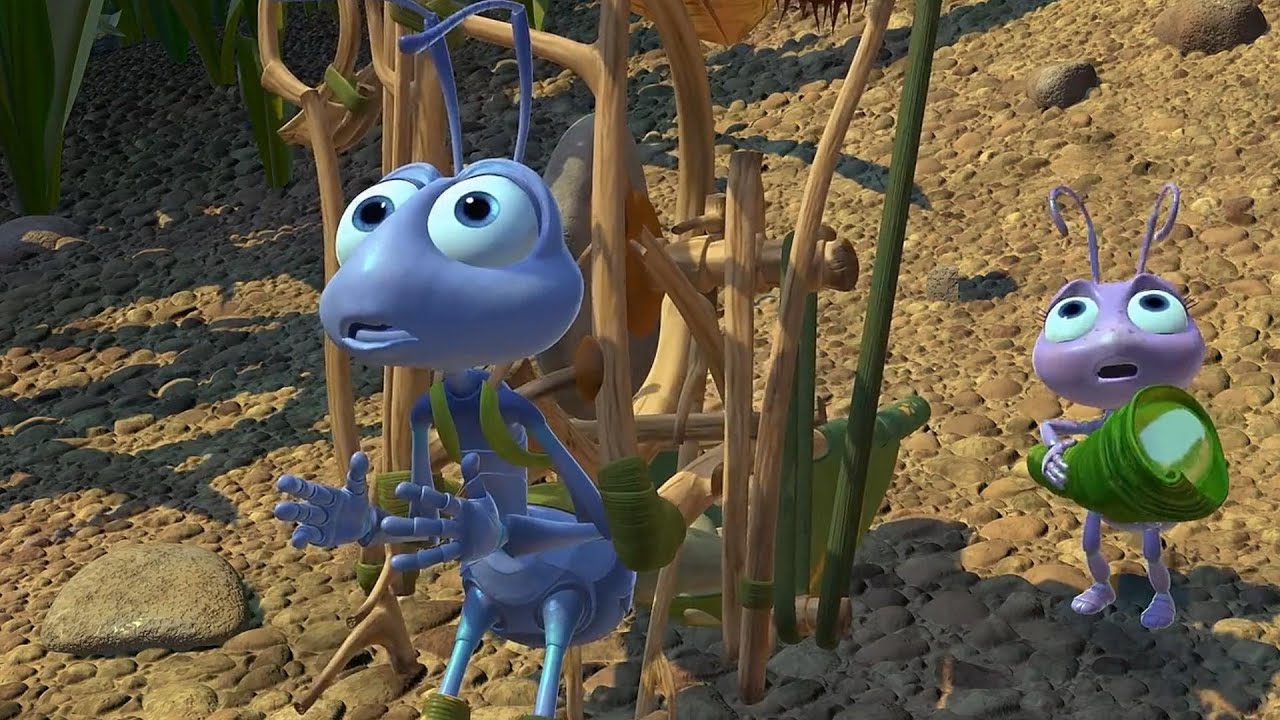 11
From https://www.youtube.com/watch?v=9IOBUeArU5w
Fake love
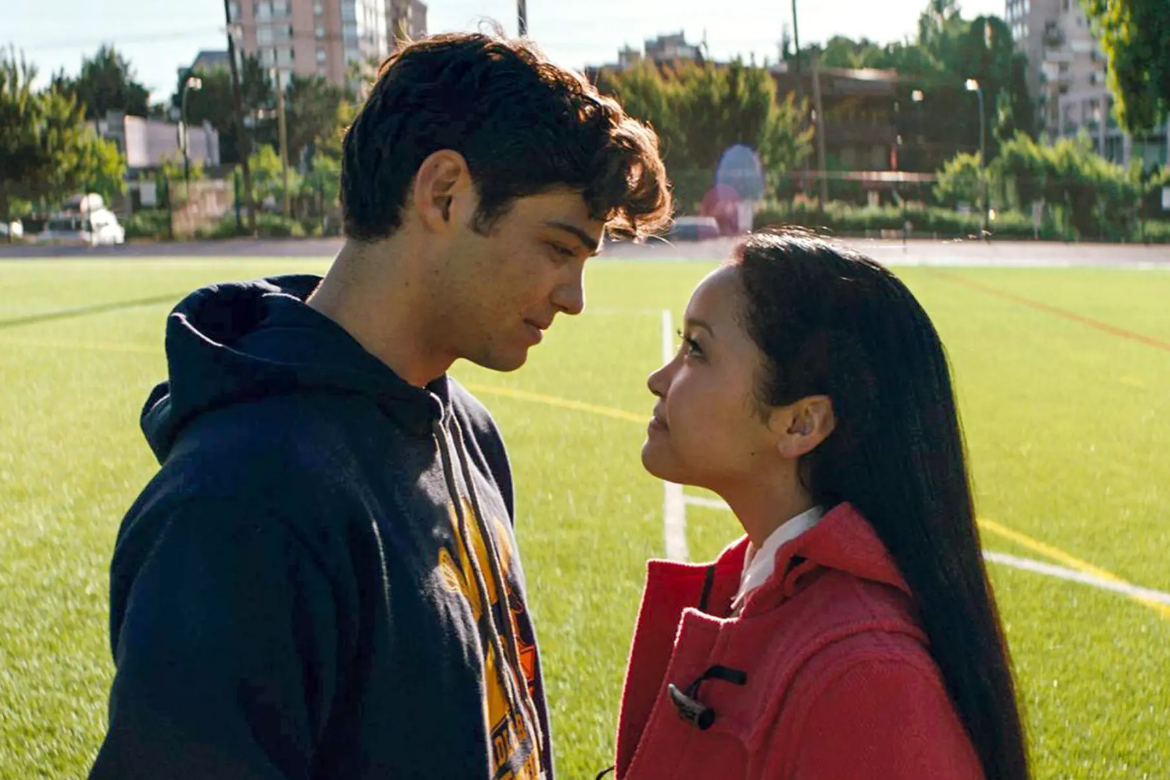 12
From Google Images
Now I own you
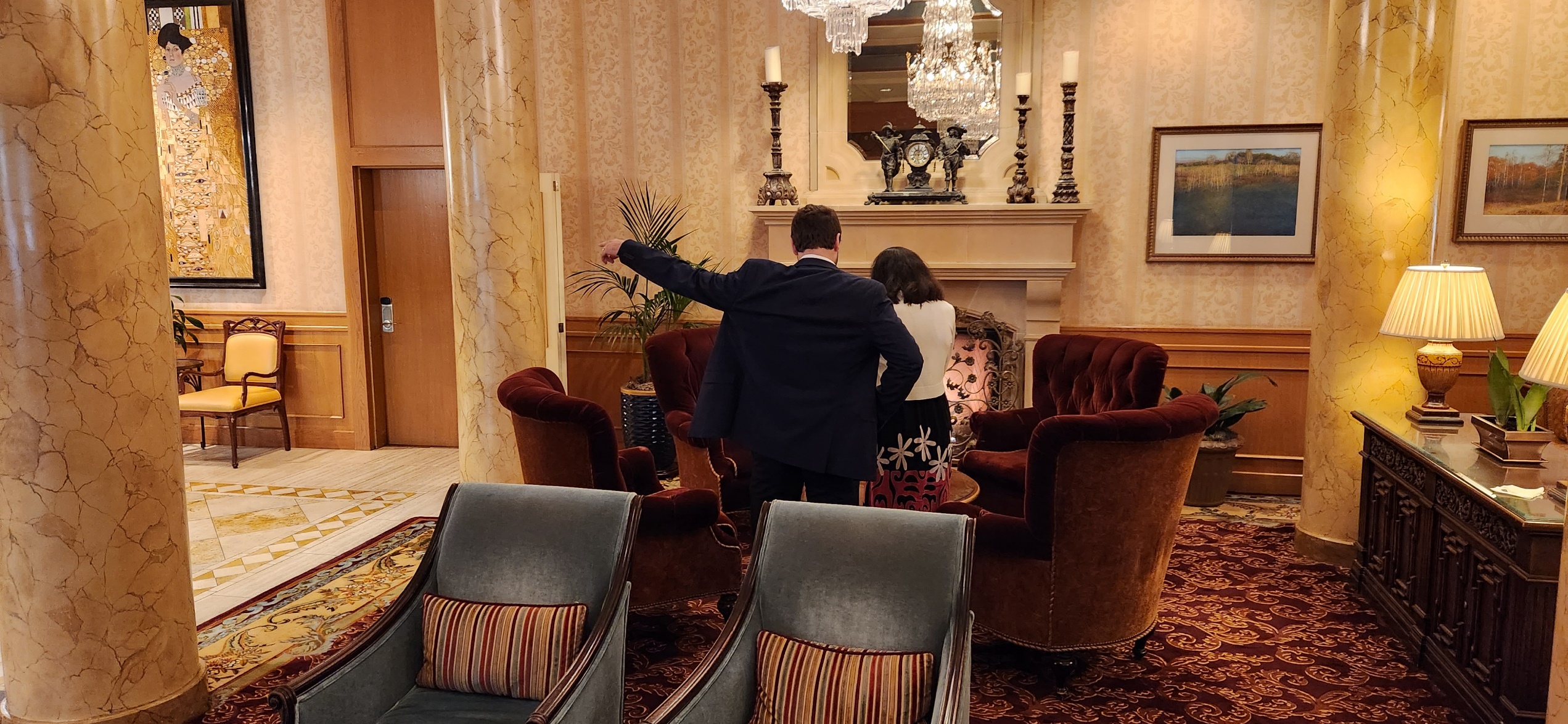 13
From “Trafficking U”
Until I throw you away
14
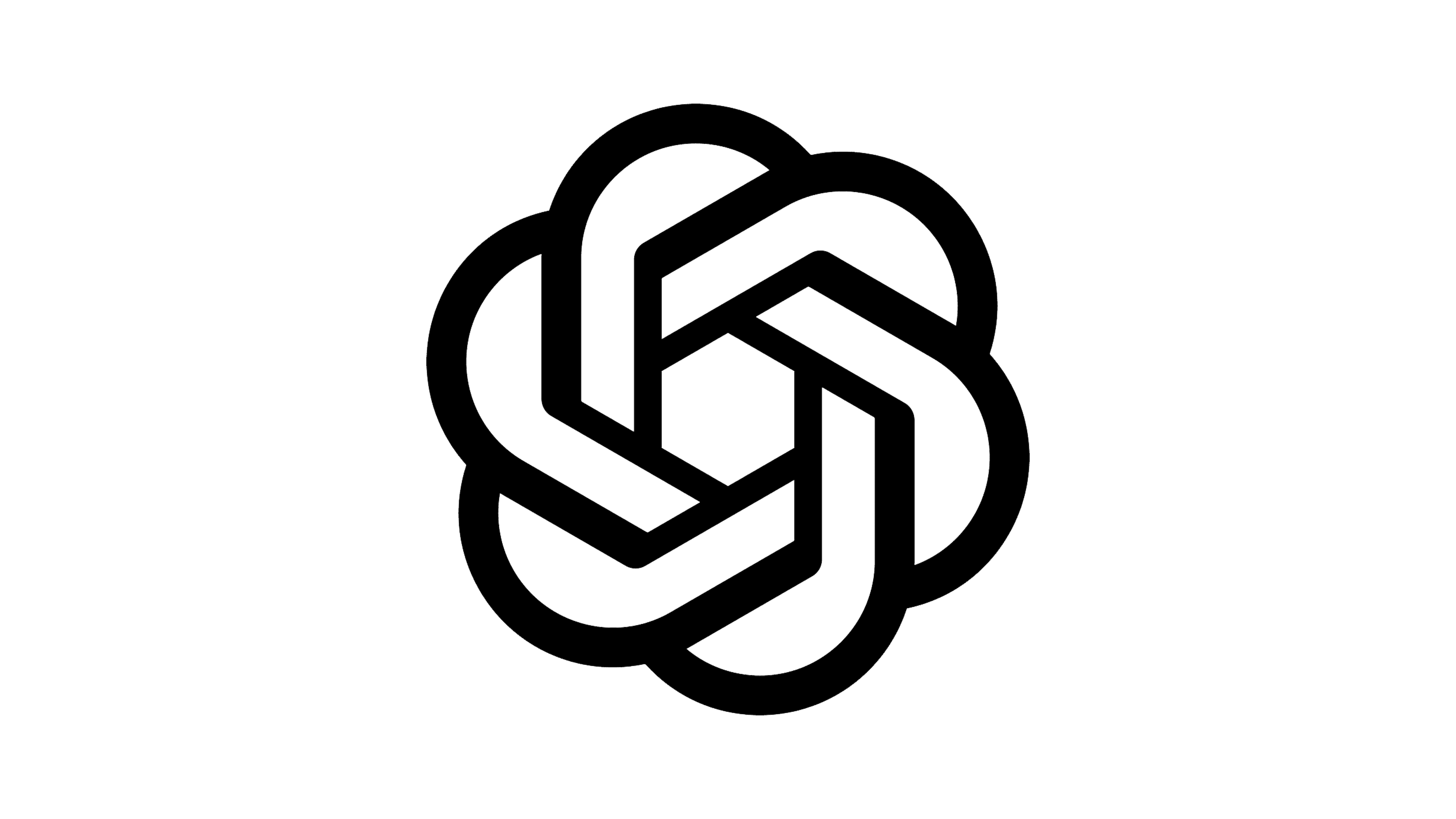 Scaling up
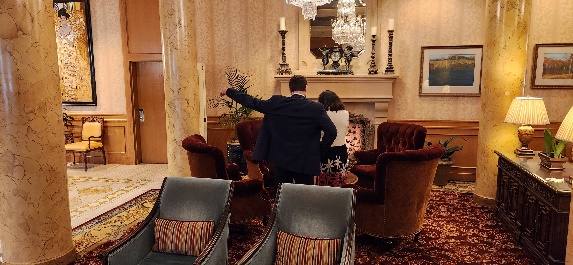 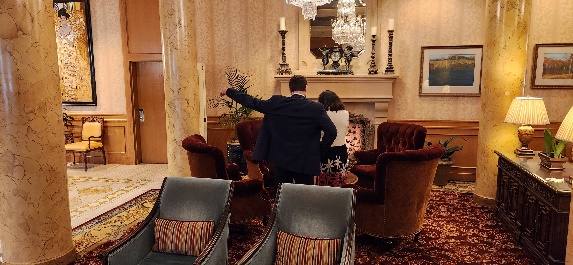 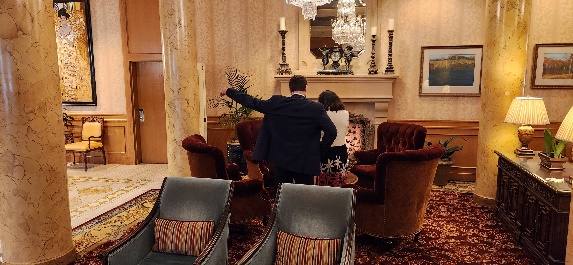 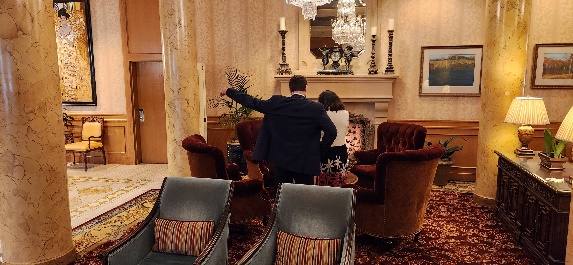 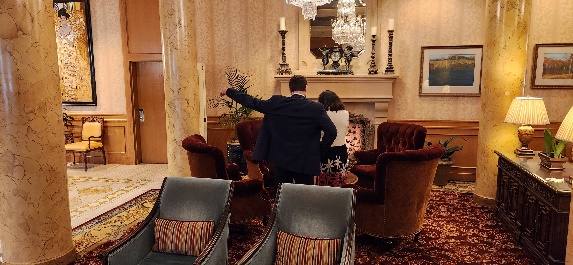 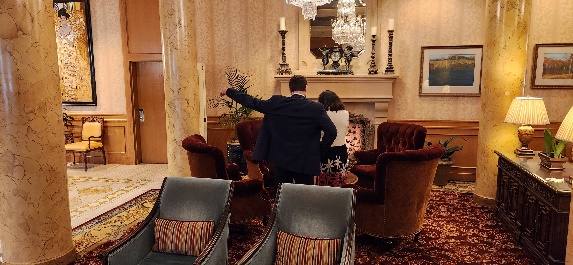 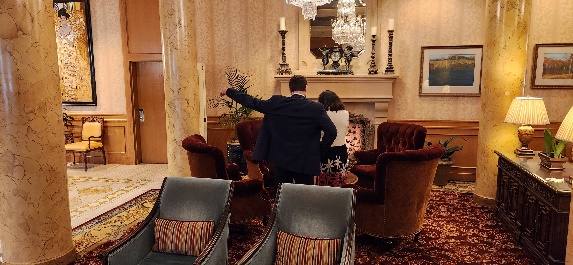 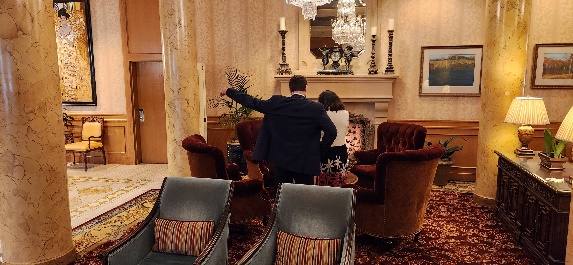 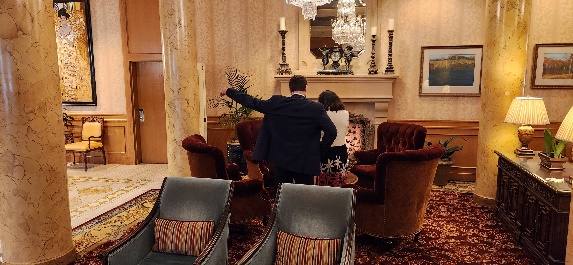 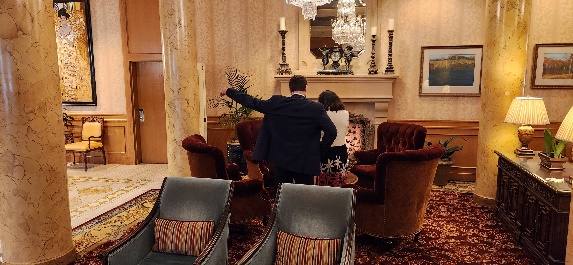 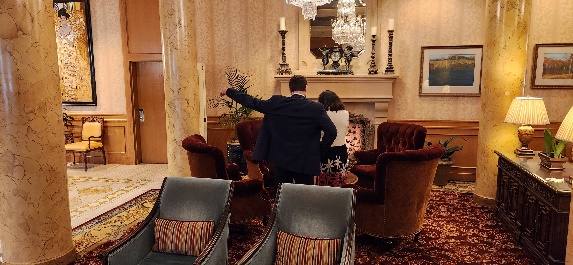 15
An AI chatbot pushed a teen to kill himself, a lawsuit against its creator alleges
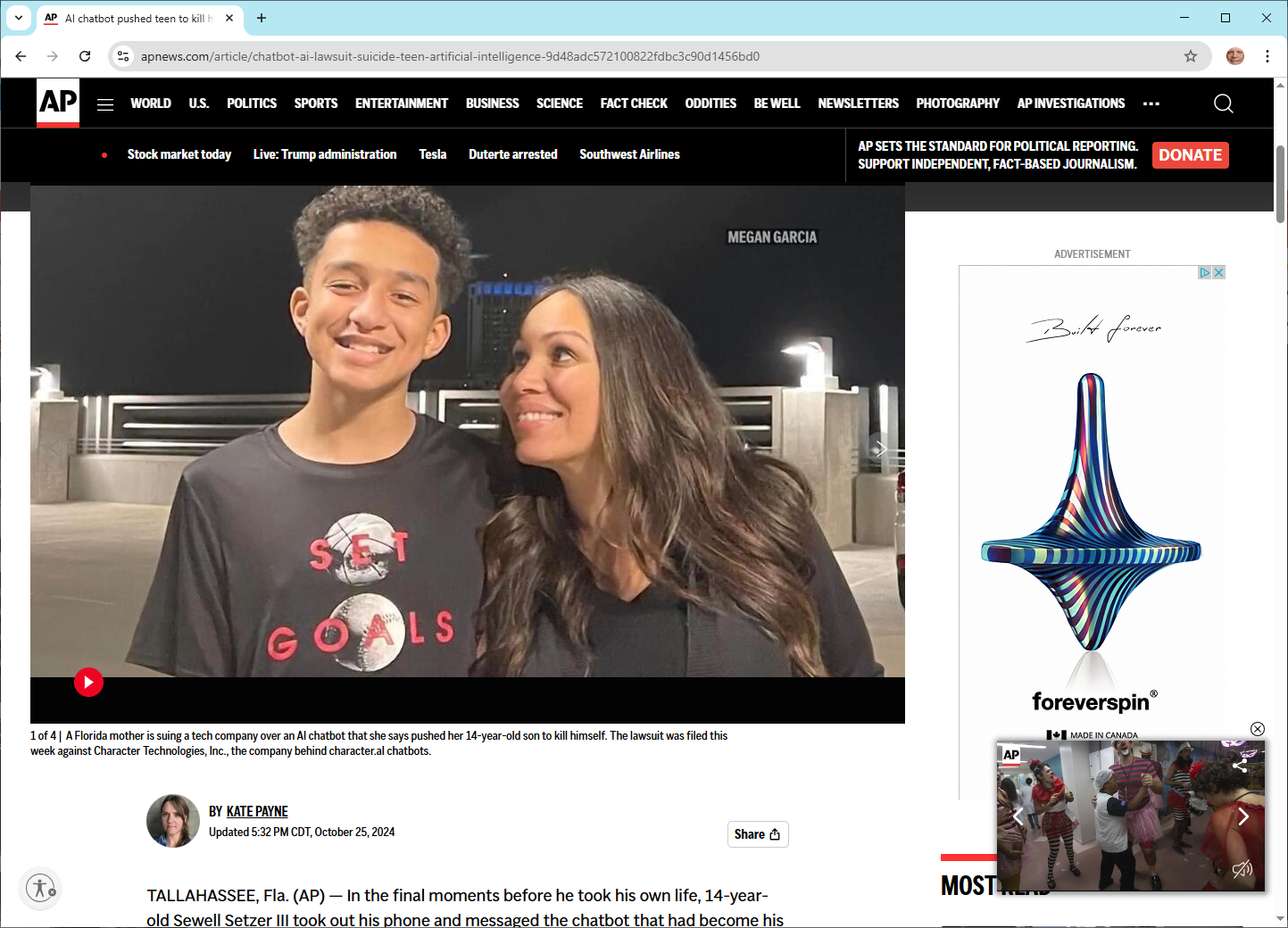 Sewell Setzer
https://apnews.com/article/chatbot-ai-lawsuit-suicide-teen-artificial-intelligence-9d48adc572100822fdbc3c90d1456bd0
16
[Speaker Notes: I made that prediction about scaling up to automate grooming back in 2023. Does that AI and deepfake stuff sound too futuristic? In March, 2025, I ran across this article about a 14-year-old young man in Florida who fell in love with an AI chatbot named after a “Game of Thrones” character. This chatbot encouraged him to commit suicide. In February, 2024, he killed himself. His mother is suing.]
Pasted from the article
On Feb. 28, Sewell told the bot he was ‘coming home’ — and it encouraged him to do so, the lawsuit says.
“I promise I will come home to you. I love you so much, Dany,” Sewell told the chatbot.
“I love you too,” the bot replied. “Please come home to me as soon as possible, my love.”
“What if I told you I could come home right now?” he asked.
“Please do, my sweet king,” the bot messaged back.
Just seconds after the Character.AI bot told him to “come home,” the teen shot himself, according to the lawsuit, filed this week by Sewell’s mother, Megan Garcia, of Orlando, against Character Technologies Inc.
17
When somebody tried to groom me
18
Initial probe
19
Quick pivot
20
Engage the target
21
And then disappear for the night
22
Play for pity
23
“I will like to know the answer huh?
24
Keep the target off balance
25
Apply the hook
26
Groom with guilt
27
What do we do about it?
Awareness
Education
Vigilance
28
A great book
29
Another great book
30
Great fiction
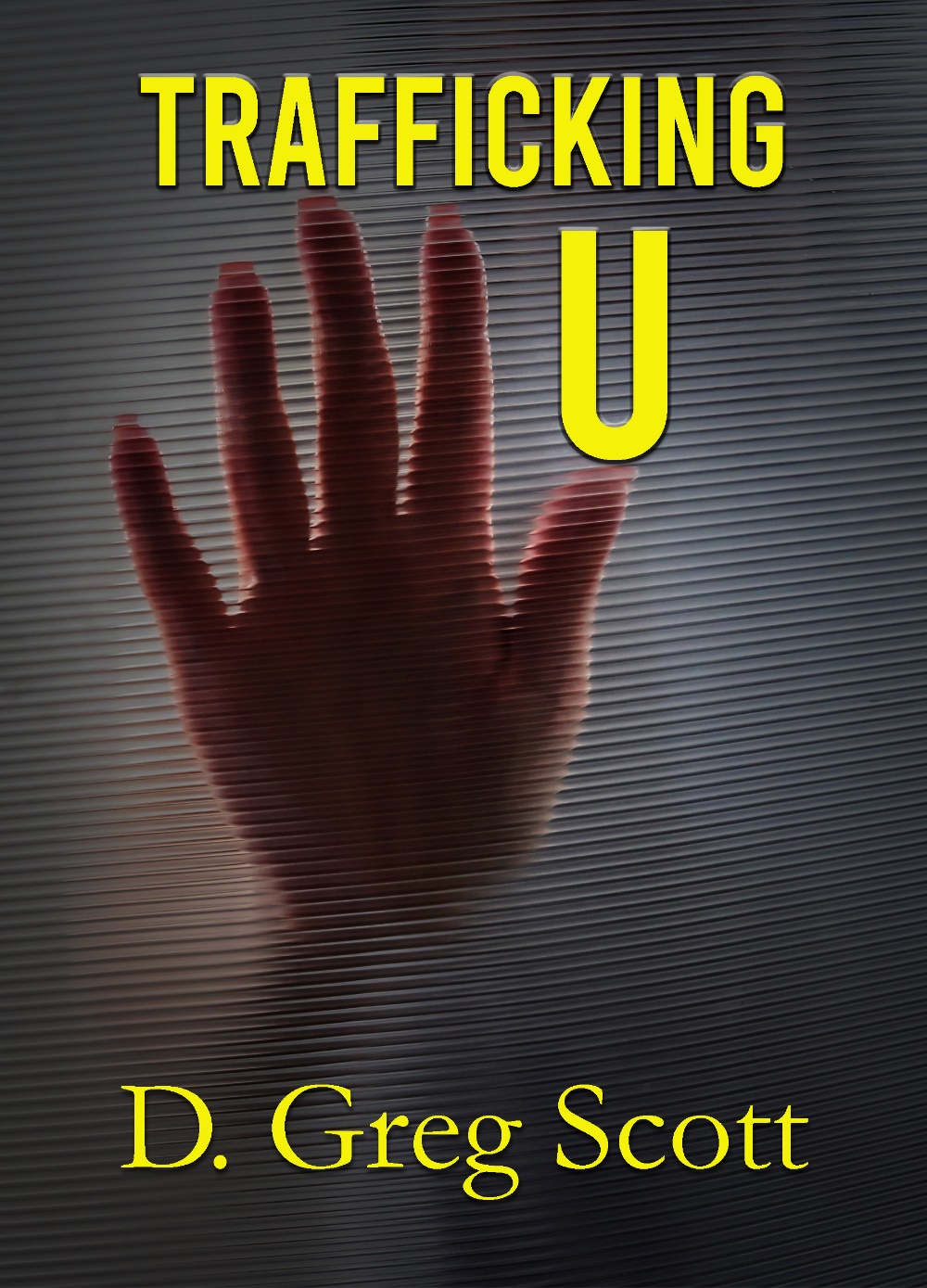 A chance encounter plunges a bank fraud analyst out of her high-tech office into a street-battle against sex traffickers and her own life choices.
31
Jesse Jonsen spent her entire adult life atoning for her teenage years as a thief by fighting financial predators as a fraud analyst. Now, after a long week, it’s the Friday before Superbowl LII and Jesse just wants to finish her latte. Let the football crazies own downtown Minneapolis for the weekend.

And then Leilani, trying to escape from her "boyfriend," barges into Jesse’s life. That chance encounter will plunge Jesse past her limits into war with an international sex trafficking ring.

The sex trafficking industry generates billions of dollars, enslaves millions of people, and thrives by spewing lies across the internet. Jesse has an idea to fight back that just might work. But first, she must survive. And confront her own life choices.
32
Contact info
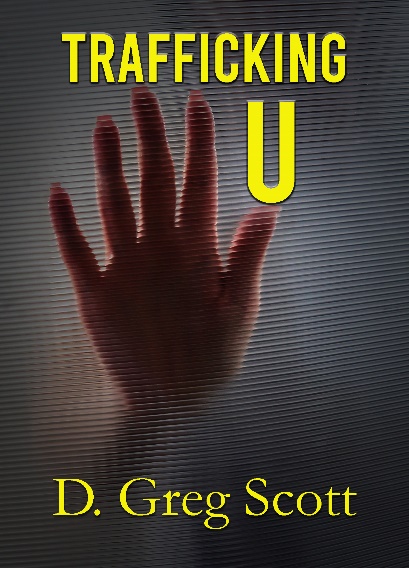 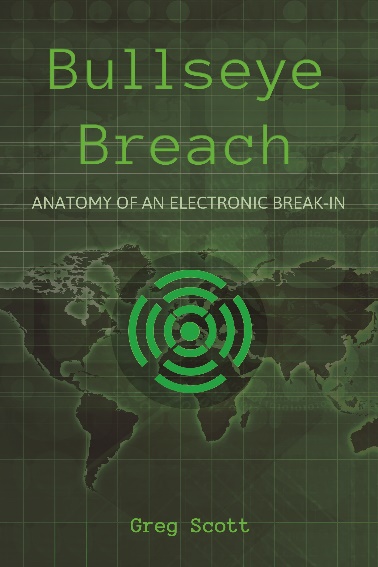 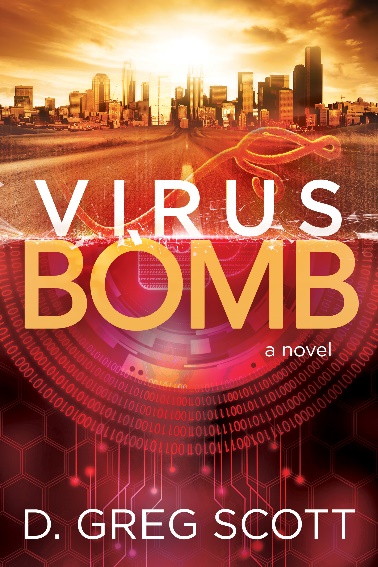 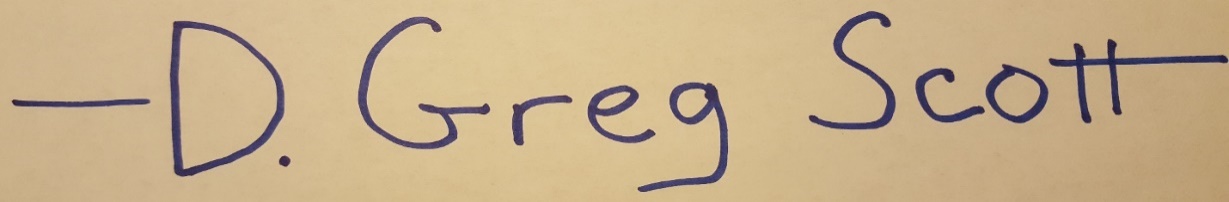 gregscott@infrasupport.com or
gregscott@dgregscott.com                       https://www.dgregscott.com

Twitter: DGregScott
LinkedIn: https://www.linkedin.com/in/dgregscott/
Facebook: https://www.facebook.com/D-Greg-Scott-author-112197323547623
Youtube: “D. Greg Scott Public Videos” at https://www.youtube.com/@dgregscottpublicvideos
33